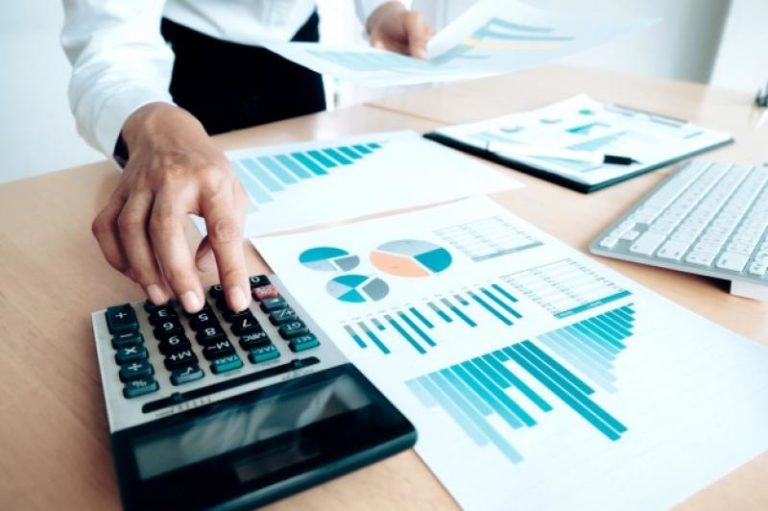 Prestação de Contas 
Encerramento de Exercício 2020
PREVISAPUCAIA
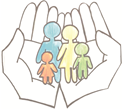 MASSA DE SEGURADOSem 31/12/2020
APOSENTADORIAS CONCEDIDAS
BENEFÍCIOS TEMPORÁRIOSCONCEDIDOS
*Os benefícios temporários foram pagos até o mês de maio, passando
a ser responsabilidade do ente a partir de então.
Somatório Despesas Executadas  
2020
SOMATÓRIO RECEITAS REALIZADAS 
2020
DISTRIBUIÇÃO DE DESPESAS REALIZADAS 
2020
APLICAÇÕES FINANCEIRAS 
ENCERRAMENTO - 2020
RENTABILIDADE DAS APLICAÇÕES 
2020
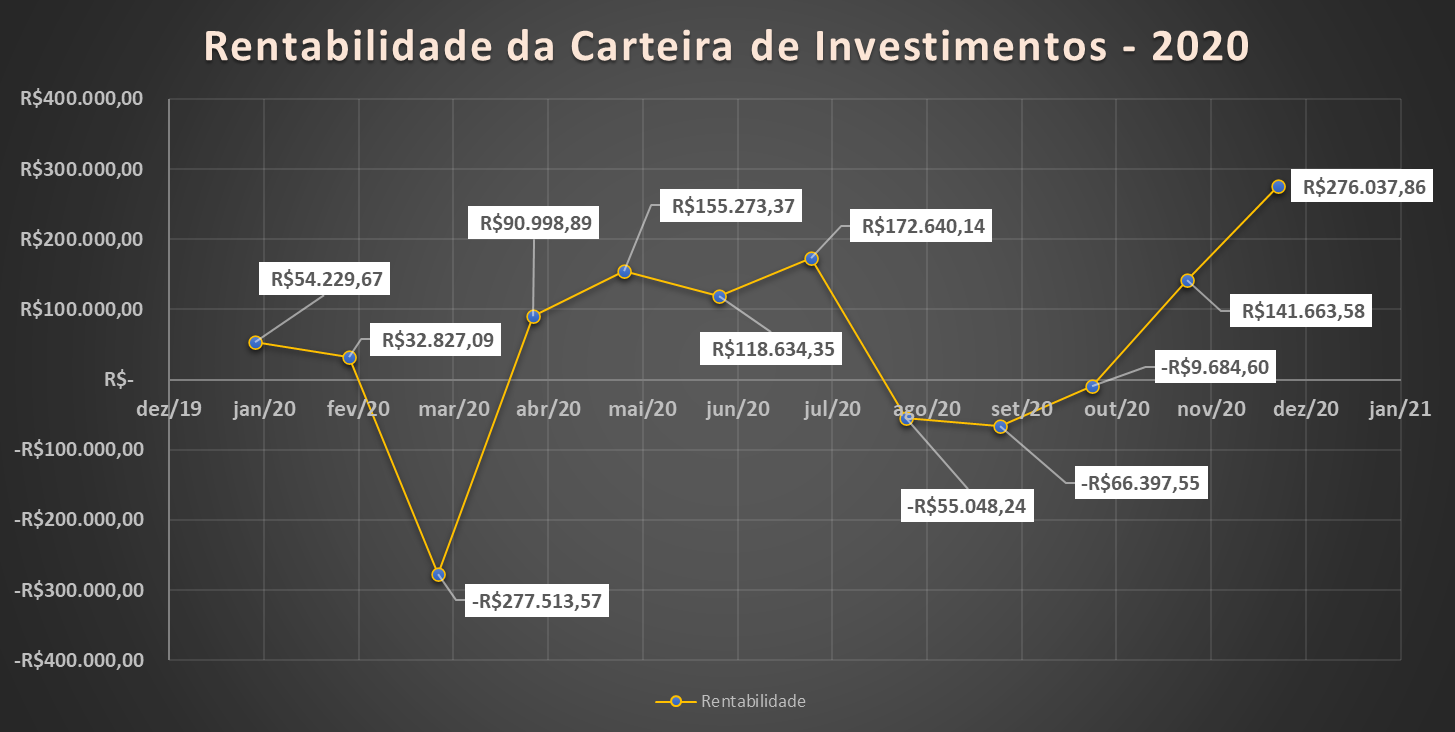 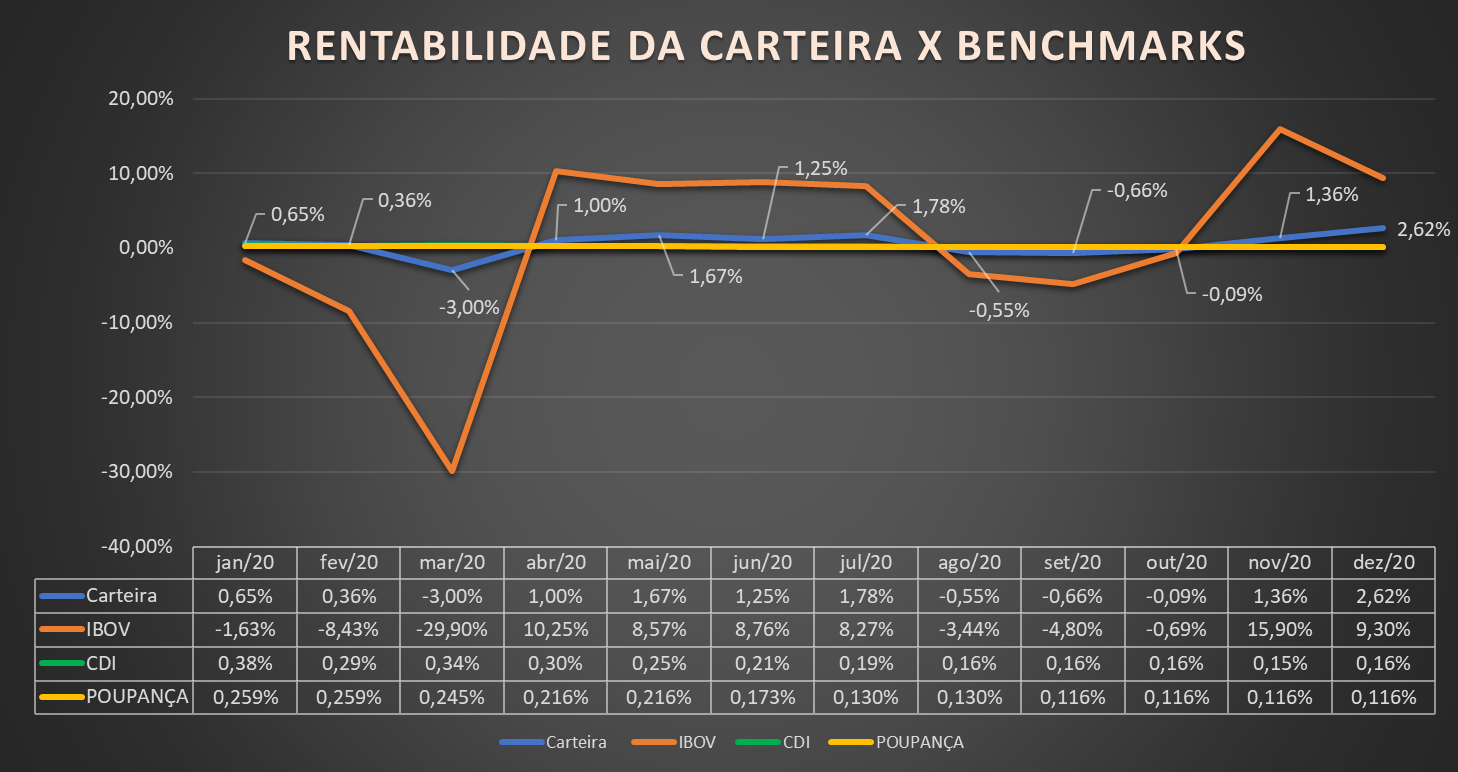 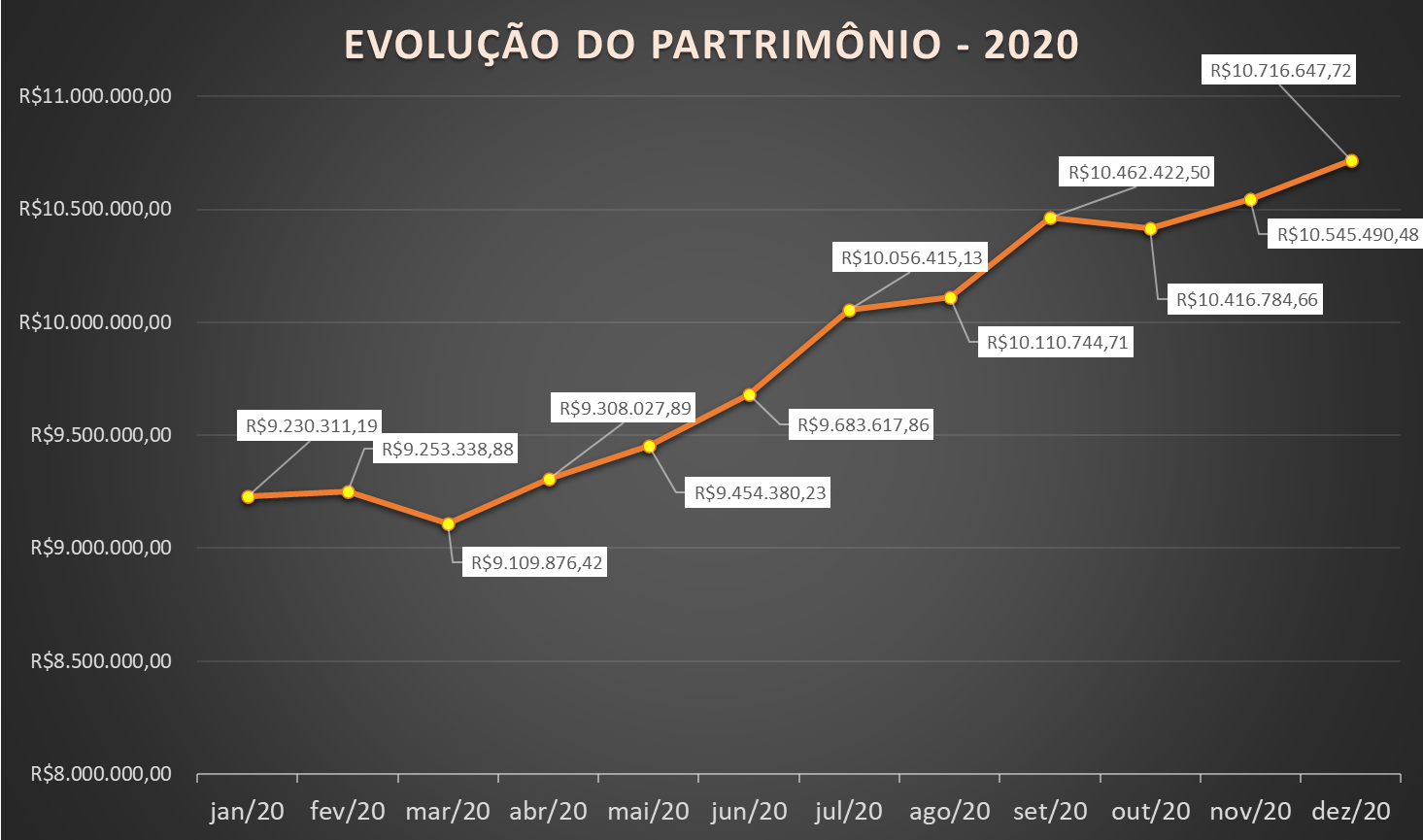 DESPESAS ADMINISTRATIVAS